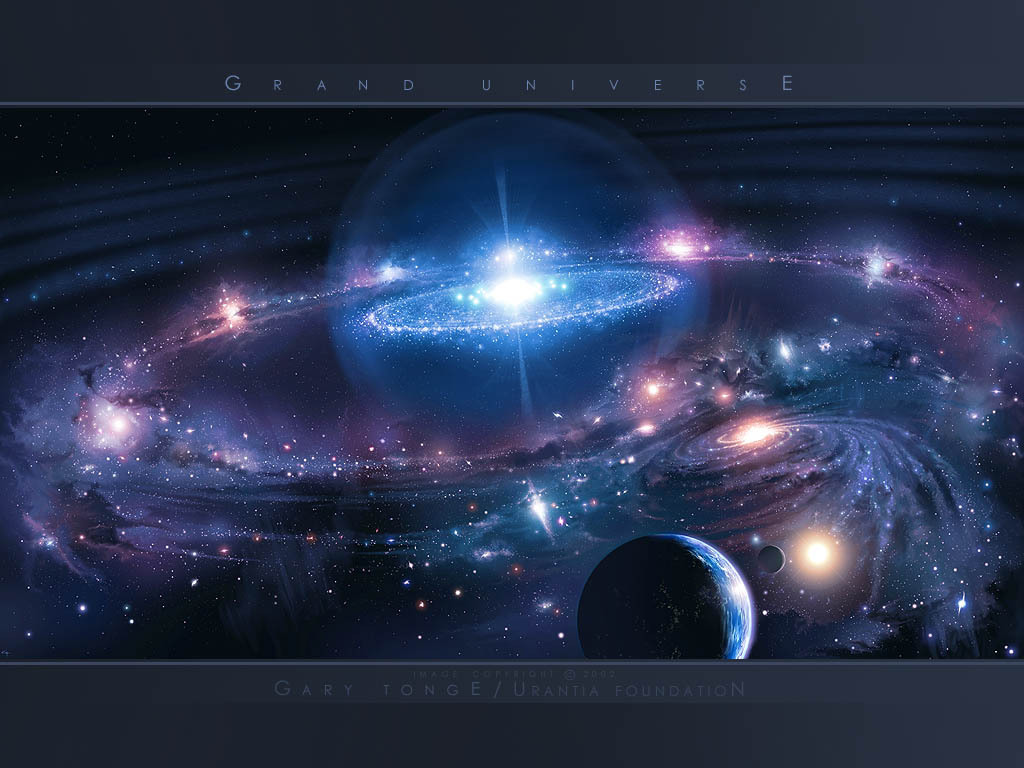 The Scale of the Cosmos
Astronomy class: Pages 2-9
“The longest journey begins with a single step” 
      – Lao Tse
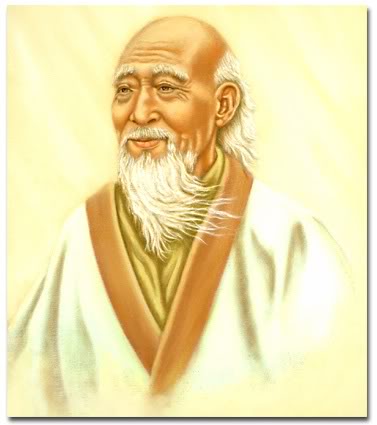 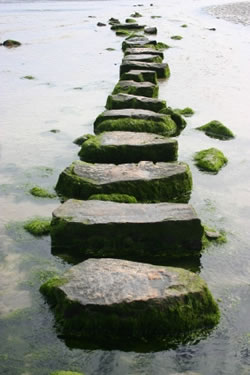 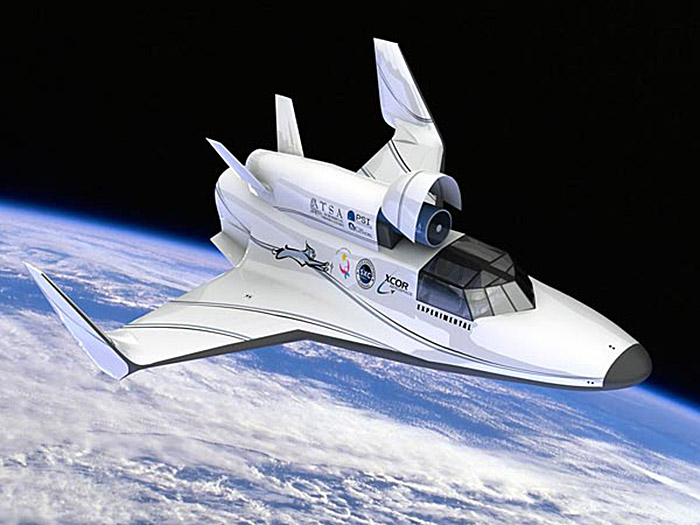 When studying space, you go on a voyage around the universe.







You travel distances far greater than you are commonly used too, and too great to comprehend.
You travel past hundreds of thousands of planets, past billions of stars, past billions of galaxies, to the very edge of the known universe.
 




What is at the edge?  We don’t know.
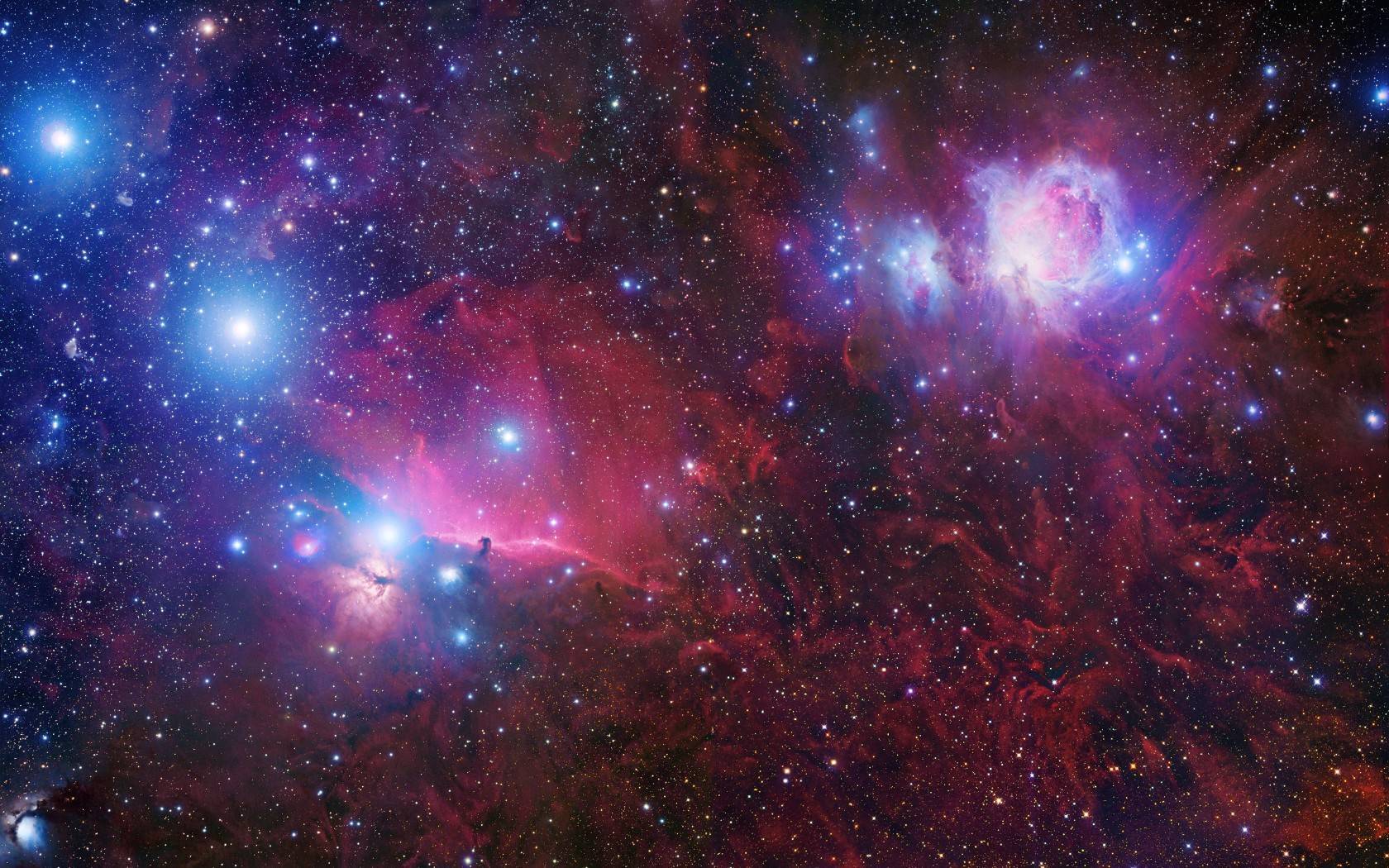 Astronomy is more than the study of the planets, stars, and galaxies – it is the study of the whole universe in which we live.
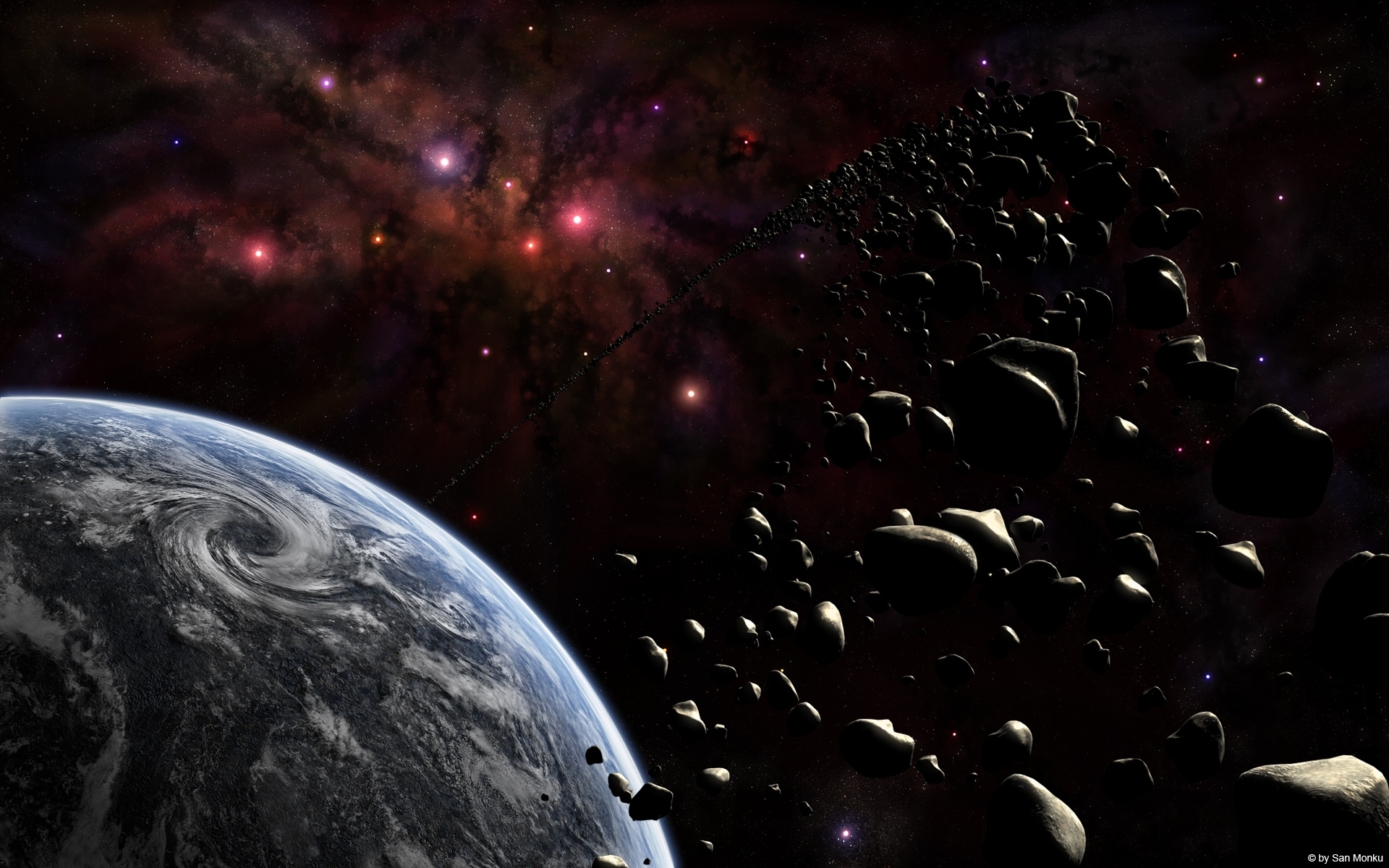 And although at this point in human history we are basically confined to planet Earth circling our average Sun, the study of astronomy can take us beyond this boundary and help us see both where we are, and sometimes equally important what and who we are.
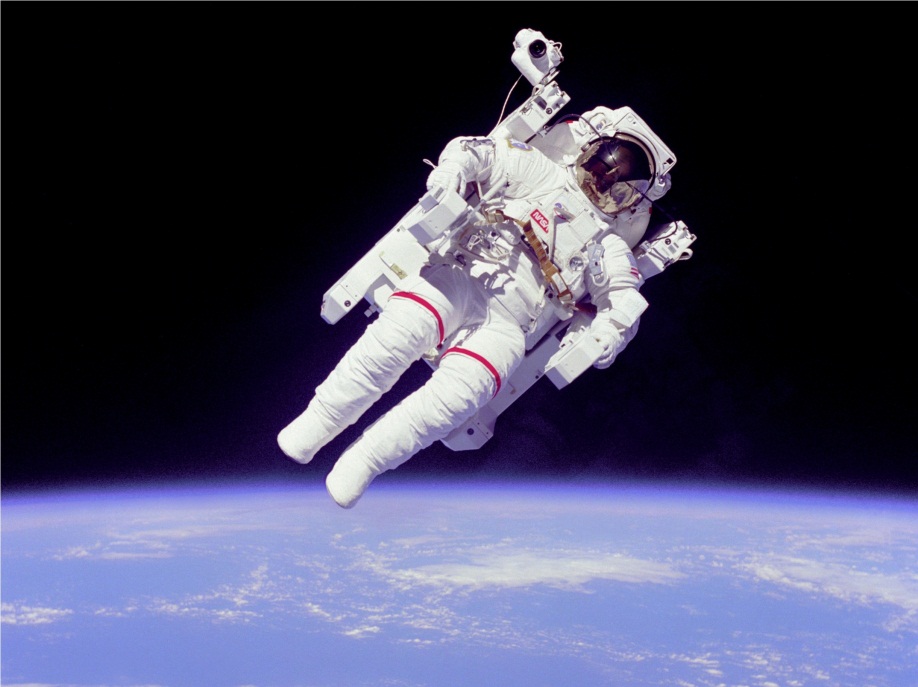 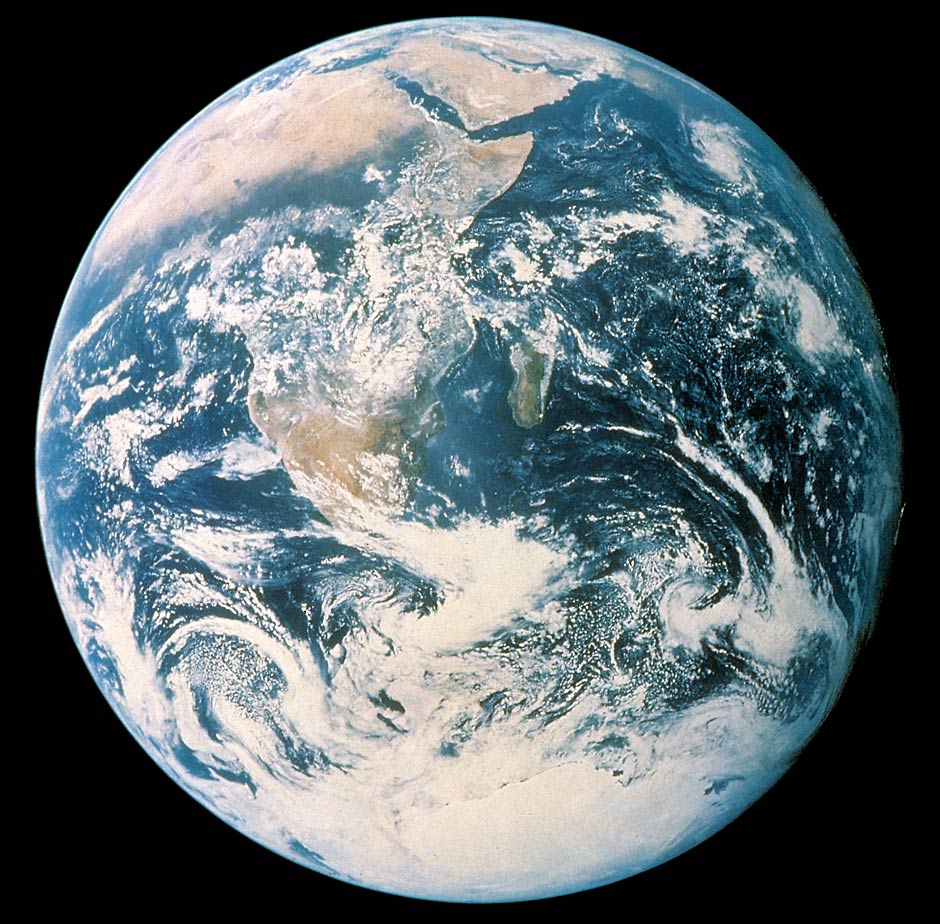 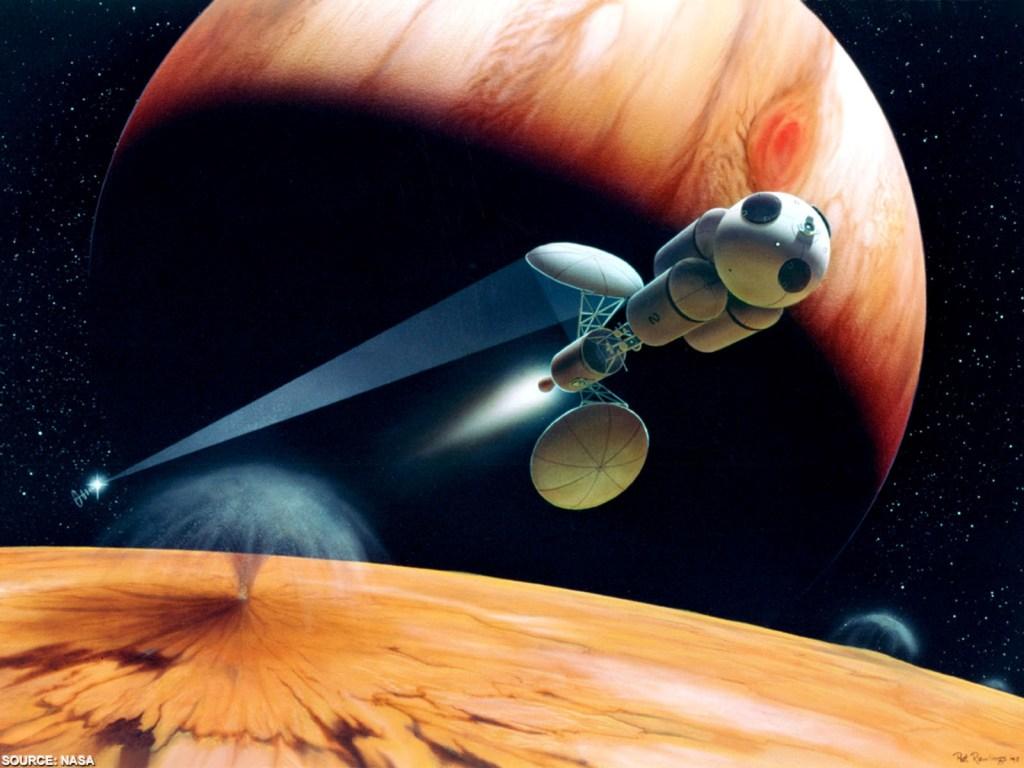 Astronomy will introduce 
    you to sizes, distances, 
    and times far beyond
    your usual experience 
    on Earth.
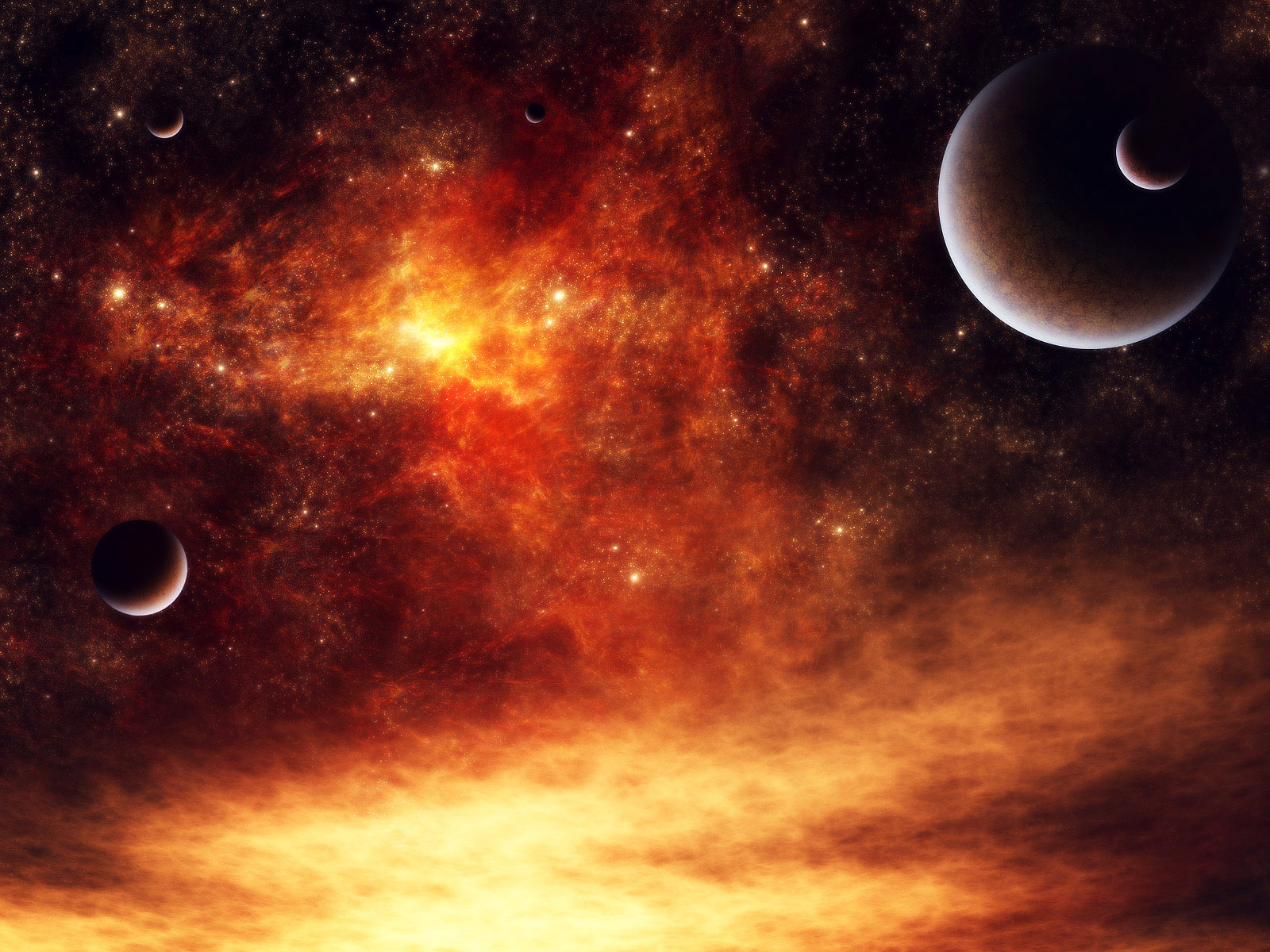 Understanding the concept of SCALE is our task on this day.  Although this is easier said than done, and may take years of study to truly grasp the scale of the cosmos.
Powers of 10 video
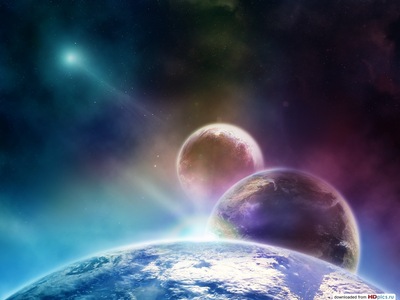 By comparing objects of different sizes, you will begin to comprehend the scale of the universe.




Comparative Size 
of Stars video
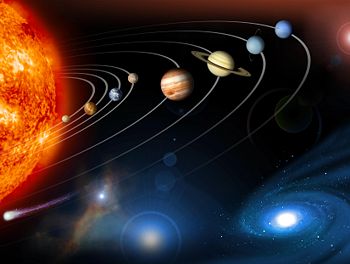 As you begin to understand the relationship between objects in space, how they move, and how they affect each other by their sizes and distances apart, you will begin to move into a greater understanding of our place in the universe, and how we might be able to have a larger sphere of influence in the future.
Some definitions which are important:
1. Astronomy – the scientific study of the
     universe, especially of the motions, positions,
     sizes, composition, and behavior of
     astronomical objects. 

2. Astronomer – a person who is skilled in  
       astronomy or who makes observations of
       celestial phenomena
Some definitions which are important:
3. Field of view – the area visible in an image,
    usually given as the diameter of the region
 
4. Scientific notation – the system of recording very
    large or very small numbers by using powers of 10

5. Solar system – a star(s) and its planets, asteroids,
    moons, comets, etc. that orbit that star(s)
Some definitions which are important:
6. Planet – a non-luminous body in orbit around
    a star, large enough to be spherical and to
    have cleared its orbital zone of other objects
 
7. Star – a self-luminous ball of has gas that
    generates its own energy by nuclear fusion
Some definitions which are important:
8. Astronomical unit (AU) – the average distance
   from Earth to the sun, 1.5 x 108 km or 93
   million miles
 
9. Light year (ly)– unit of distance equal to the
   distance light travels in one year
Some definitions which are important:
10. Galaxy – a large system of stars, star clusters,
       gas, dust, and nebulae orbiting a common
       center of mass

11. Milky Way Galaxy – the spiral galaxy containing
       our solar system
 
12. Cluster – a grouping of galaxies bound together
       by the exerted gravity of the galaxies on each
       other
Where is the Earth in relation to the sun, the planets, the stars, and the galaxies?
You live on planet Earth, which orbits our star, the sun, once a year.
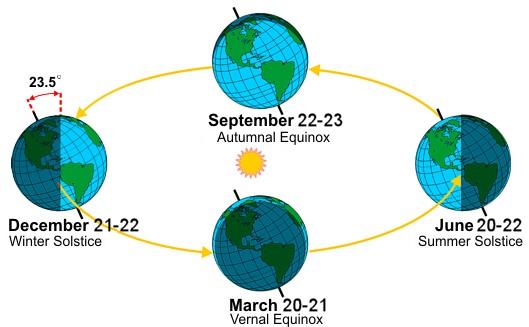 Where is the Earth in relation to the sun, the planets, the stars, and the galaxies?
As Earth rotates once a day you see the sun rise and set.
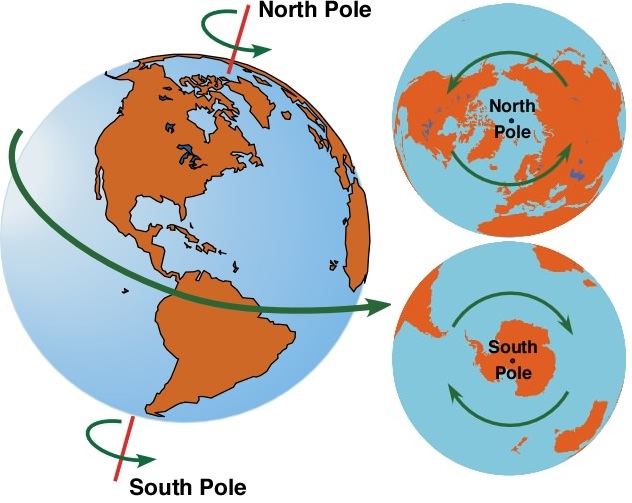 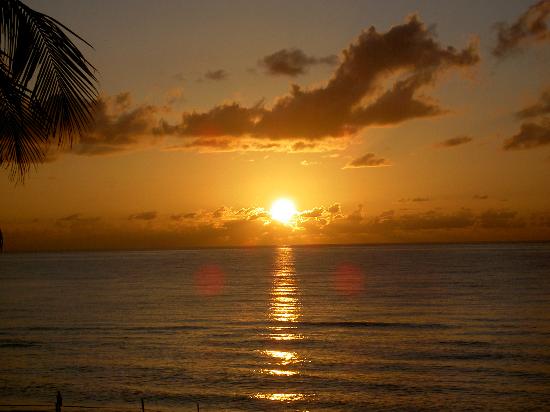 Where is the Earth in relation to the sun, the planets, the stars, and the galaxies?
The other major planets in our solar system, Mercury, Venus, Mars, Jupiter, Saturn, Uranus, Neptune, (and Pluto), also orbit our sun in elliptical paths, some more circular than others.
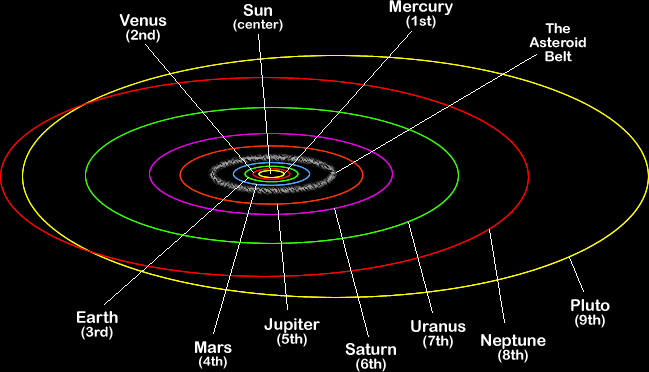 Where is the Earth in relation to the sun, the planets, the stars, and the galaxies?
Our sun is just one out of the billions of stars that fill our home galaxy, the Milky Way, which is thought to be a spiral galaxy.
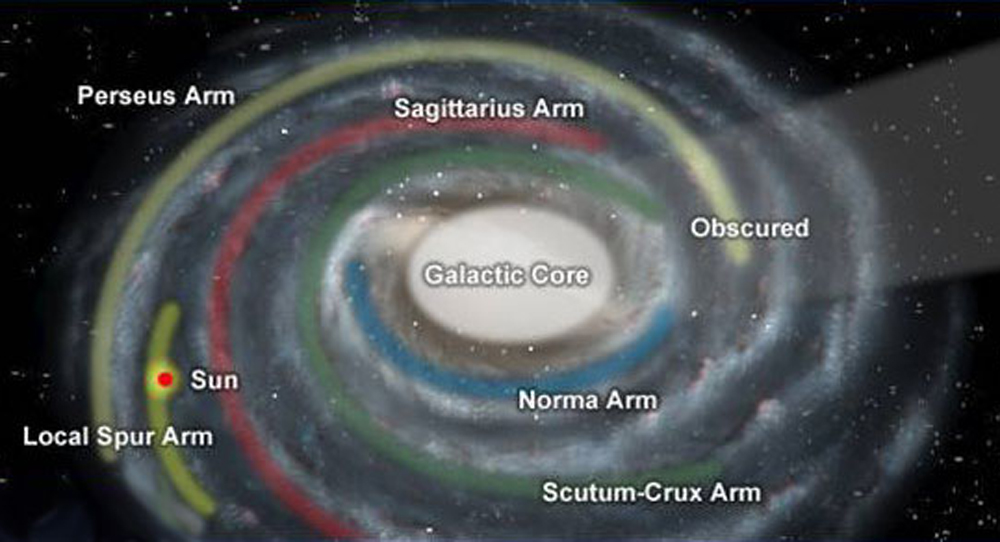 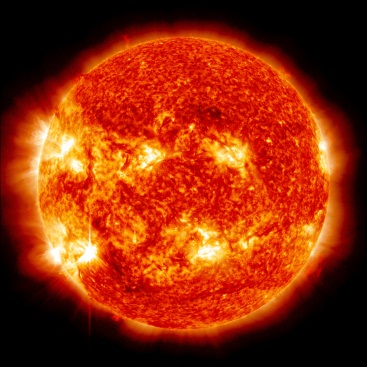 Where is the Earth in relation to the sun, the planets, the stars, and the galaxies?
The Milky Way Galaxy is just one of billions of galaxies arranged in great clusters, clouds, walls, and filaments that fill the universe.
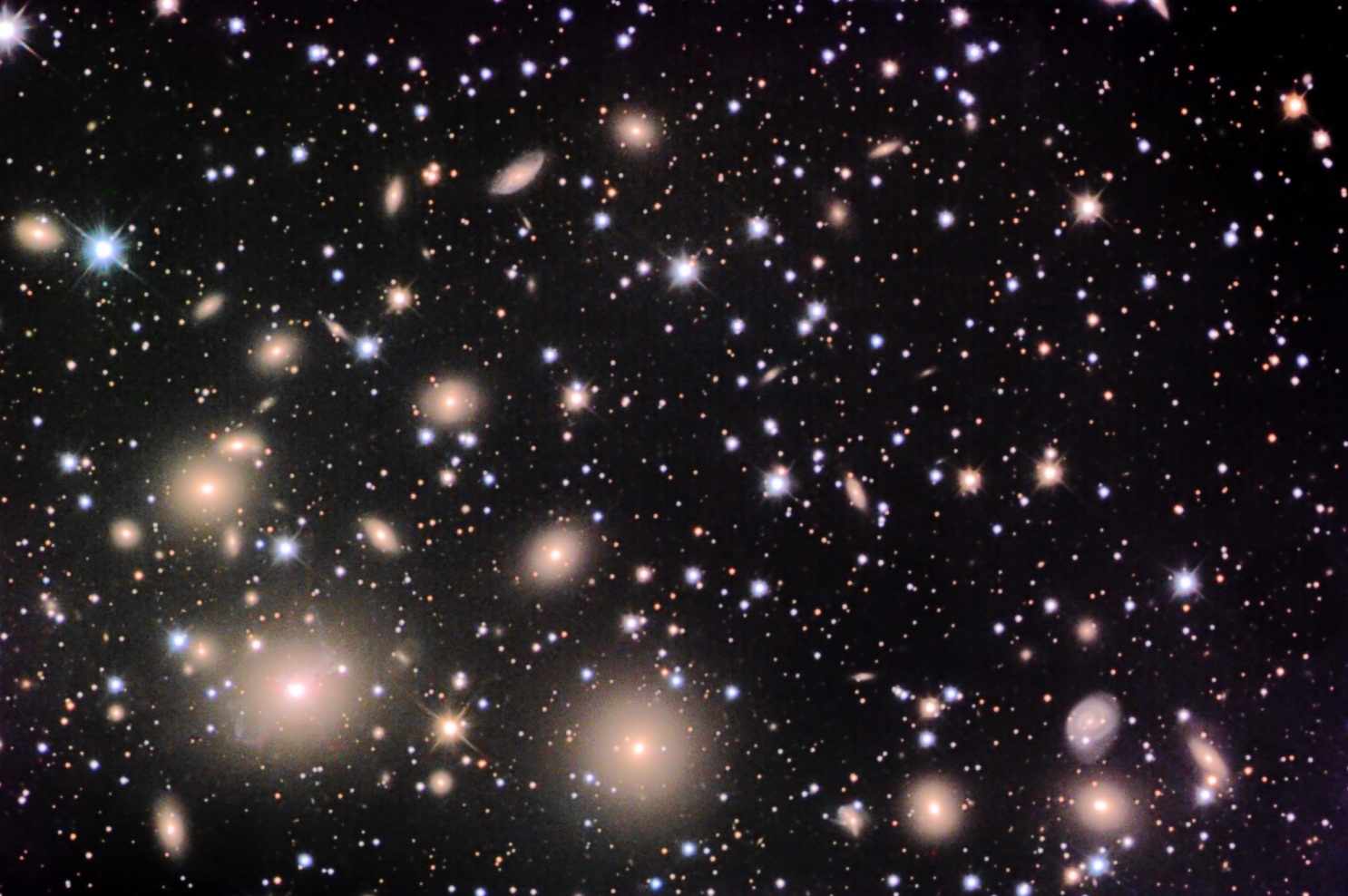 How do astronomers describe distances?
Astronomers use scientific notation for very large or very small numbers.
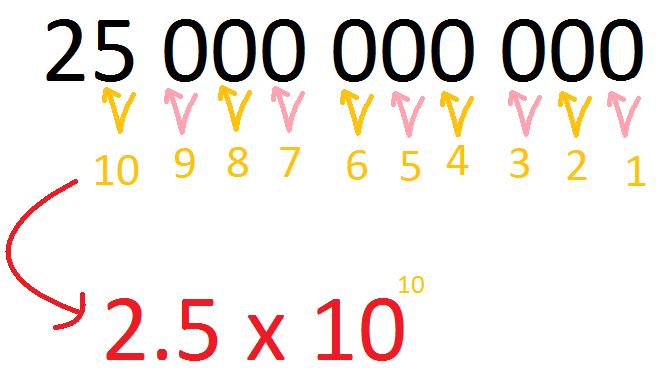 How do astronomers describe distances?
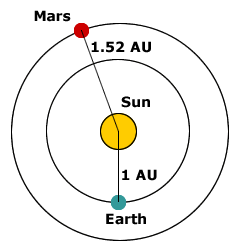 Astronomers have invented new units of measure such as the Astronomical Unit (AU), where one AU is equal to Earth’s average distance from the sun.
How do astronomers describe distances?
For example: 
Earth’s orbit = 1 AU
Mars’ orbit = 1.5 AU
Venus’ orbit = 0.7 AU
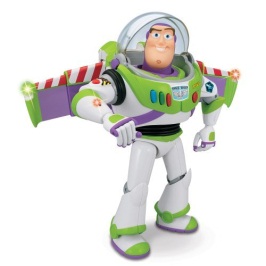 How do astronomers describe distances?
The light year (ly) is the distance light can travel 
    in one year.  


The nearest 
    star is 4.2 ly 
    from the sun.

Proxima 
      Centauri
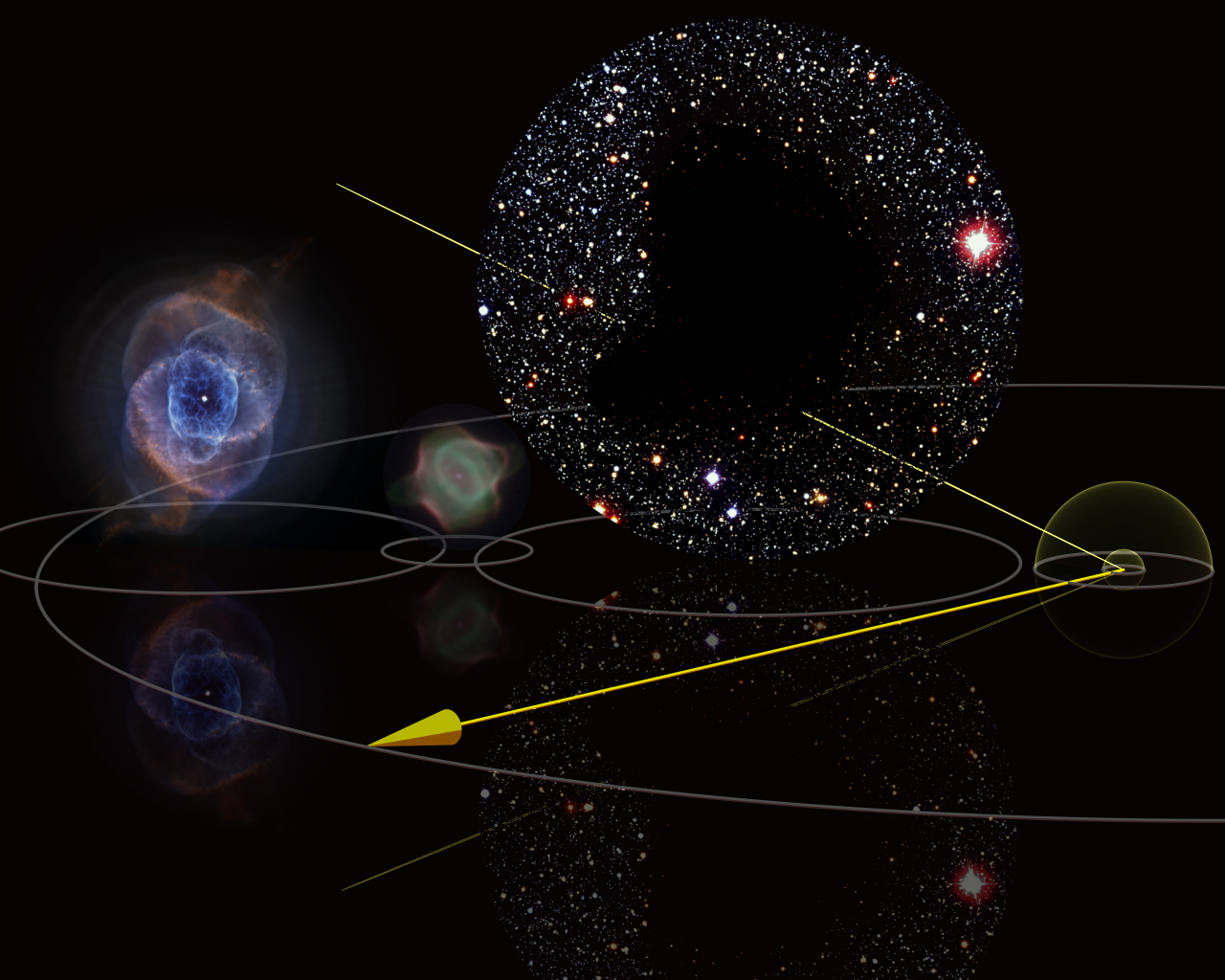 Which objects are big relative to the others, and which are small?
The moon is only about ¼ the diameter of the Earth, but the sun is about 110 times larger that the Earth, and is a typical or average size for a star.
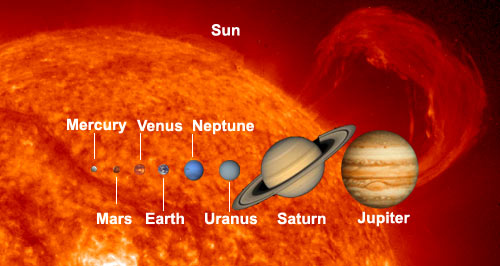 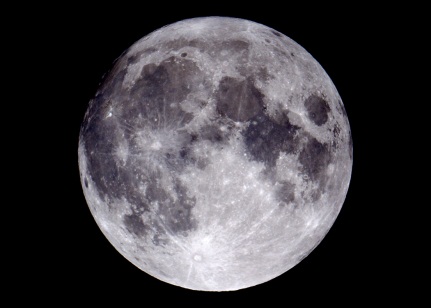 Which objects are big relative to the others, and which are small?
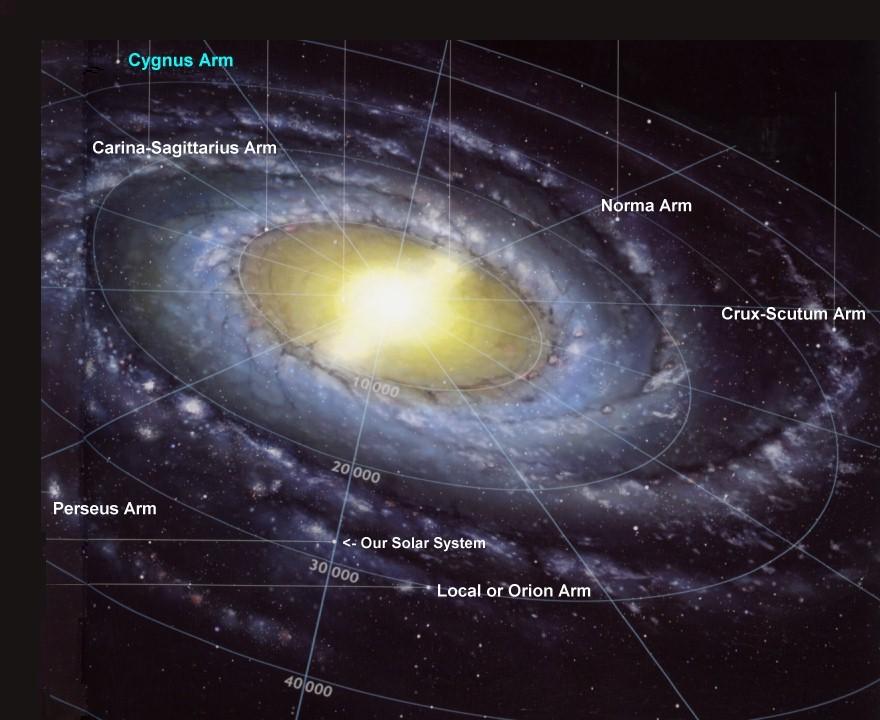 Galaxies contain many billions of stars.  You live in the Milky Way Galaxy, which is about 80,000-100,000 light years in diameter and contains over an estimated 100 billion stars.
Which objects are big relative to the others, and which are small?
The largest things in the universe are the walls and long filaments containing many clusters of galaxies.
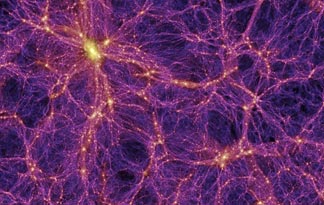 Are there other worlds like Earth?
Planets as small as Earth are difficult to detect around other stars.  Many stars have families of planets like our solar system, and some of those billions of planets may resemble Earth.
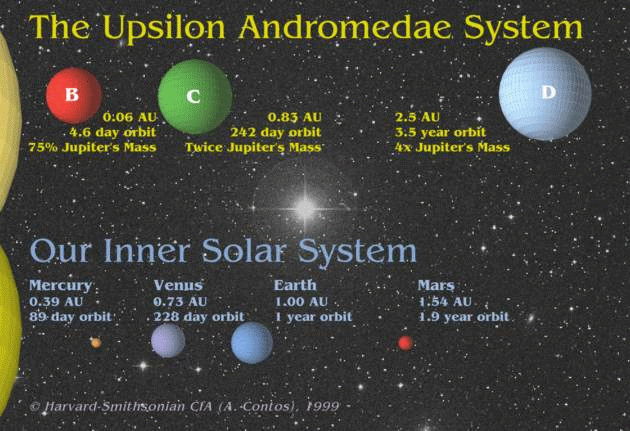